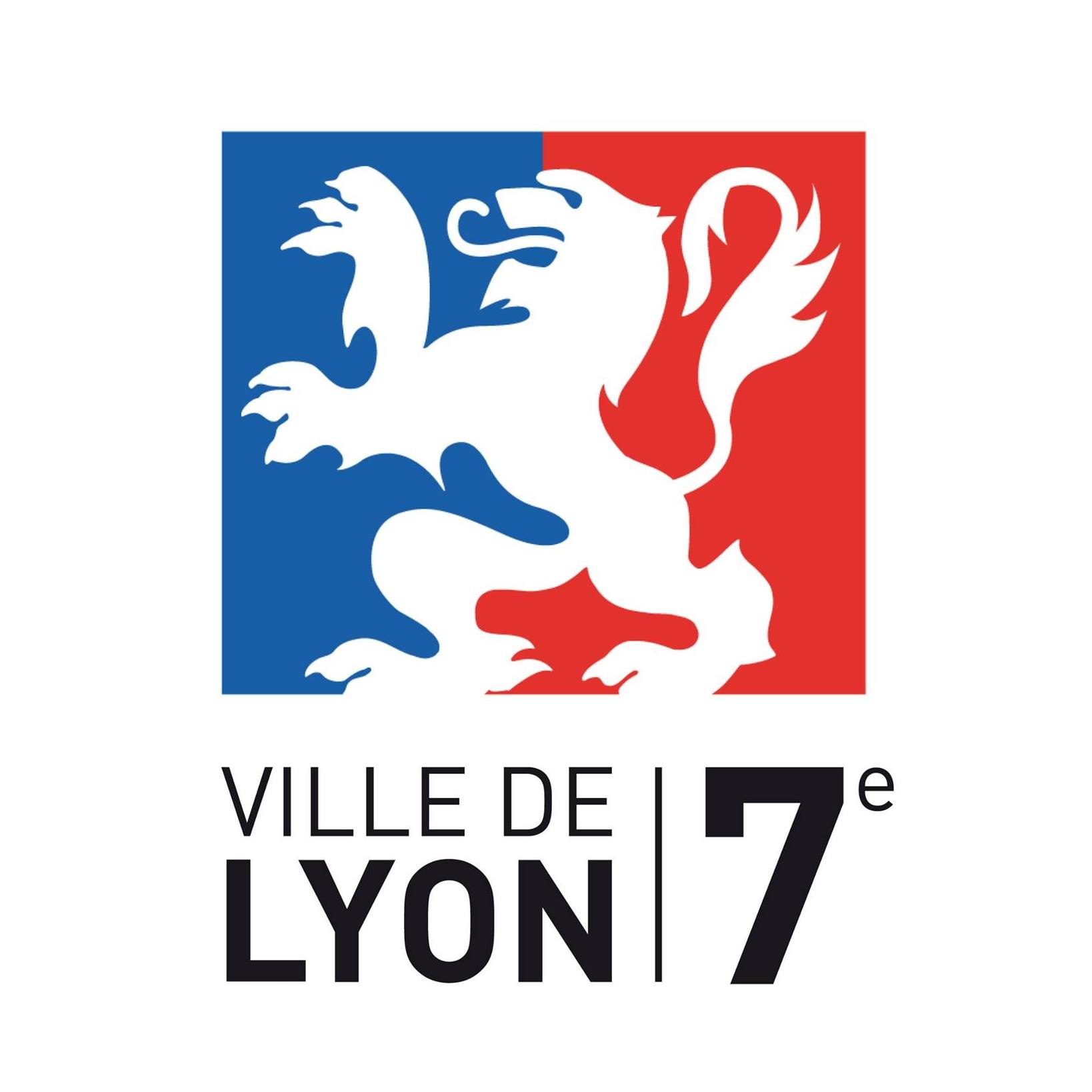 Conseil de la Vie Associative Lyon 7 
(CVAL)
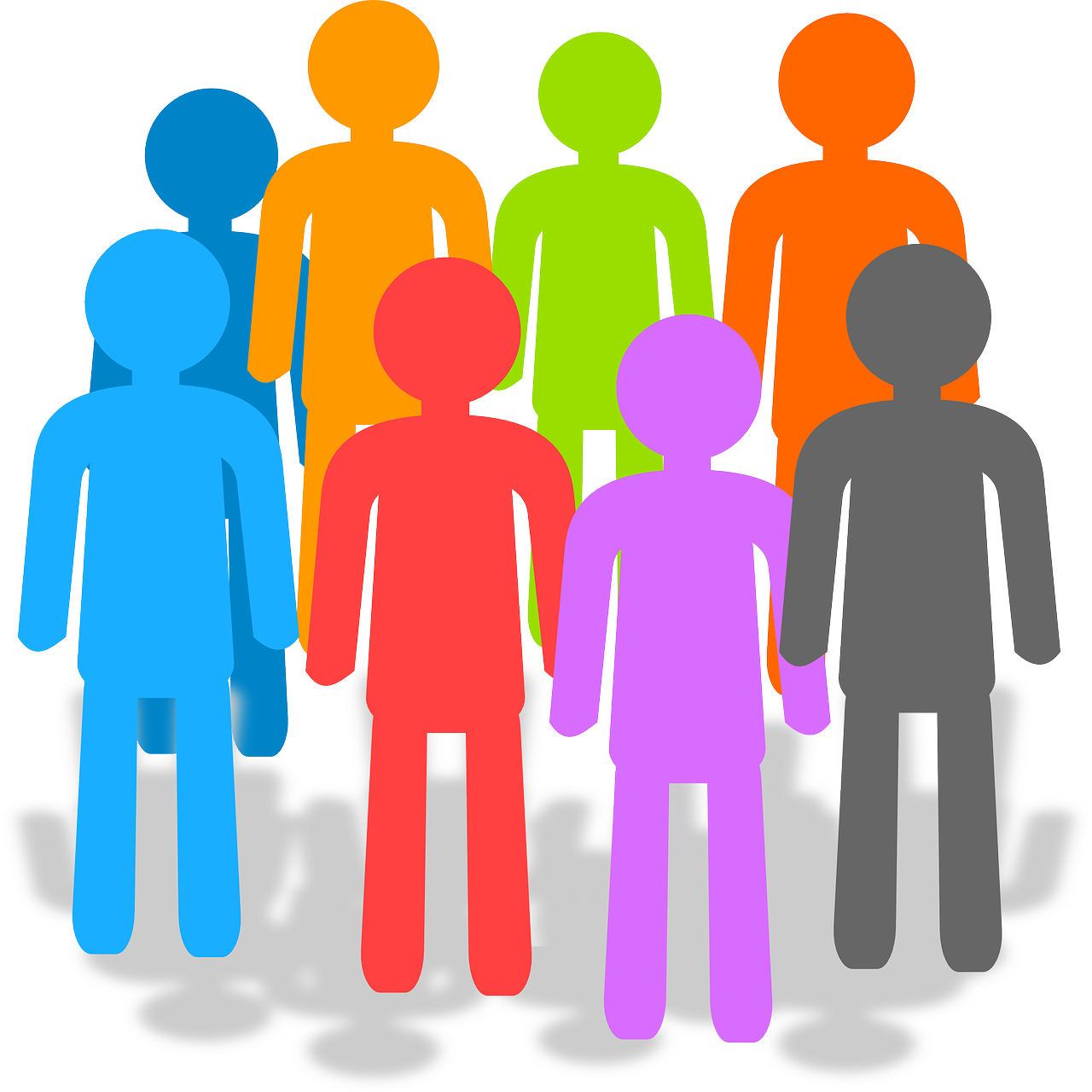 Séance 8 : 
Lundi 9 janvier 2023
2
Que sont les saisines ?
Une saisine est une demande présentée au Conseil d’arrondissement de la part du Conseil de la Vie Associative. 

Les saisines servent à interpeller les élues et élus dans l’intérêt général

Elles peuvent être de plusieurs types : question, vœu, vœu au Maire de Lyon

Les saisines représentent le Conseil de la vie associative (tout ou partie des associations) : les demandes individuelles sont traitées dans un autre cadre 

4 saisines sont choisies à chaque séance du CVAL pour être présentées aux 2 prochains Conseil d’arrondissement (2 par C.A) 

Pour chaque saisine une association rapporteuse est désignée

Soit le Conseil d’Arrondissement apporte une réponse à la saisine, soit il renvoie la saisine au Conseil municipal
Conseil de la vie Associative
3
Métropole, Ville, Arrondissement… Quelles compétences ?
Mairie du 7e arrondissement :
Le Conseil d'arrondissement dispose d'un rôle consultatif sur toute affaire concernant l'arrondissement : rapports, projets du Conseil municipal sur l'arrondissement, montant des subventions accordées aux associations, projets d'urbanisme... 

Il peut adresser au Maire de la ville des questions écrites, émettre des vœux, etc.
Métropole de Lyon :
Transports, mobilité et voirie
Aménagement urbain
Social
Habitat et logement
Education (collèges) et culture
Enfance et famille
Energie et environnement
Propreté 
Eau et assainissement
Développement économique
Attractivité et rayonnement
Ville de Lyon :
Sécurité
Culture
Sport 
Enfance (crèches)
Education (écoles)
Documents administratifs
Fiscalité
Conseil de la vie Associative
4
L’animation de l’instance
La séance d’aujourd’hui est animée par un prestataire (Nalisse).

Cependant, les membres sont collectivement garants de la réussite du CVAL.
Conseil de la vie Associative
5
Suite de la séance
/!\ il ne sera sans doute pas possible de rédiger l’intégralité de l’avis de saisine aujourd’hui : il est donc donné mandat au groupe de le rédiger par la suite.
Conseil de la vie Associative
6
Exemples de thématiques
Conseil de la vie Associative
7
Organisation des groupes
Conseil de la vie Associative
8
Règles pour une bonne participation
Veiller à la participation de tout le monde
 
Ne pas se couper la parole 

Bienveillance et écoute 

Rebondir sur les idées des membres

Faire des critiques constructives

Aucune idée n’est idiote : soyez dans la créativité
Conseil de la vie Associative
9
Les personnes présentes
Présents :
Michel Pons – Michèle Valere
Jean-Paul Kpatcha
Marc Pertosa
Laure
Michèle Valère
Gilles Kerien
Conseil de la vie Associative
10
Les saisines proposées pour cette séance
Proposition 1 : question –
Il n’est pas toujours facile de se déplacer dans le quartier car les plaques de rues et les numéros de rue peuvent être manquants ou en mauvais état.
La Mairie peut-elle mettre en place un process interne pour intervenir systématiquement et résoudre ce problème?
Conseil de la vie Associative
11
Les saisines proposées pour cette séance
Proposition 2 : question -
Le sort des personnes dormant sous la gare Jean Macé a déjà été remonté par le CVAL en juin dernier. Depuis, rien n’a évolué et la situation est difficile à vivre pour les personnes sans domicile fixe, qui subissent par ailleurs la pollution. 
Le CVAL demande aux institutions de prendre leur responsabilité et de trouver une solution de relogement pour ces personnes et de nettoyer la zone. 
Où en est la procédure judiciaire sur ce dossier et que compte faire la Métropole pour la suite?
Conseil de la vie Associative
12
Les saisines proposées pour cette séance
Proposition 3 : question – 
Les bornes à déchets alimentaires ont été disposées à titre expérimental dans le 7ème arrondissement et vont maintenant être développées à grande échelle.
Avant cet élargissement, il serait intéressant de faire un bilan de l’expérimentation : nombre de tonnes collectées, localisation des bacs, accessibilité, utilisation du compost, coût, le taux de refus…
Ce bilan a-t-il été réalisé? Si oui le CVAL peut-il avoir les informations? 
Le CVAL aimerait notamment faire remonter le problème d’accès à certains bacs pour les personnes à mobilité réduite. Par exemple, la pédale est compliquée à actionner, la trappe pose problème. Par ailleurs, la localisation des bacs n’est pas toujours pertinente.
Avant même le début de l’expérimentation, des associations avaient fait remonter ces problèmes. Il est dommage qu’elles n’aient pas été écoutées.
Conseil de la vie Associative
13
Les saisines proposées pour cette séance
Proposition 4 : question –
Petit à petit, la Métropole va acheter les bacs gris et la fréquence de collecte de bacs gris va diminuer. Cela nécessite une communication forte en amont auprès de l’ensemble des habitants, des copropriétés et des bailleurs.
Le nombre de bacs gris par immeuble va-t-il diminuer?
Quels sont les plans de diminution de la fréquence?
De manière générale, quelle communication est-elle prévue sur cette action d’envergure ?
Conseil de la vie Associative
14
La désignation de rapporteurs / rapporteuses
Rapporteur pour mars :
Question 1 : Michèle Valère (si pas disponible : Gilles ou Marc)
Question 2 : Gilles Kerien ou Marc Pertosa

Rapporteur pour avril :
Question 3 : Michel Pons
Question 4 : Michèle Valère (si pas disponible : Michel)
Conseil de la vie Associative